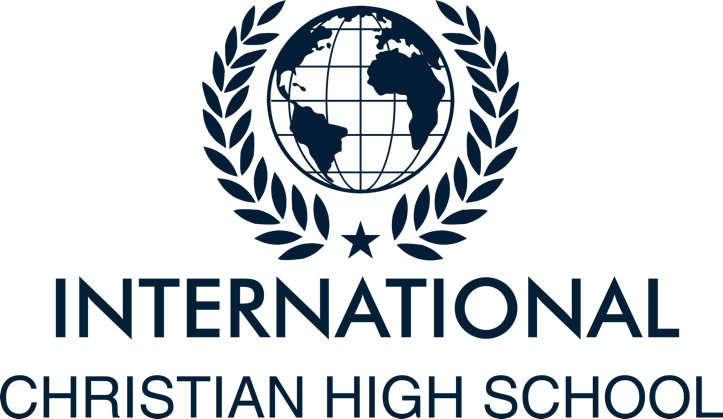 PHILADELPHIA, USA
ICHS promotes transformational growth through Biblical truth and engaged faculty, preparing students to reach their full potential in a multicultural community.
ICHS Mission:
To provide an excellent education in a safe, caring, and Christ-Centered community.
ICHS Vision:
International Christian High School
ICHS was founded in 1968 as a result of low performing and failed school systems in Philadelphia.  
Grades 9 - 12
Students:   160        ( Local:  150     International Students:  10 )ICHS is a SEVIS school recognized by Homeland Security to issue I-20 / F1 VISA’s
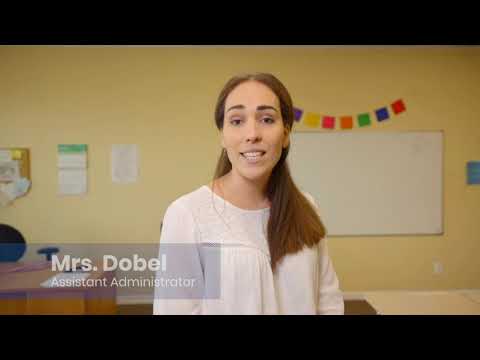 School Tour
https://www.youtube.com/watch?v=cRQsb84ZKr0
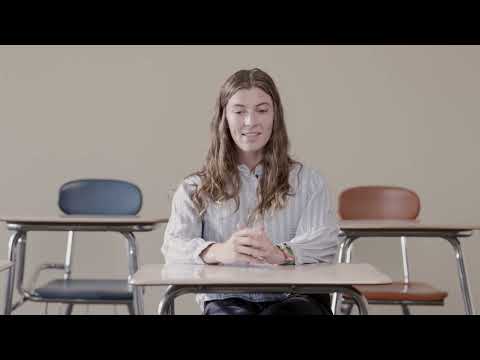 ICHS As A Refuge
Opportunities to Partner with ICHS
Mentoring Program with Male students and Female Students during Lunch.
Organizational Partnerships. 
Program Development (Internships, Trades, Ministry Partnerships) 
Mission Trip Training & Support
Scholarship Opportunities.  Redirecting your PA State Taxes.
Directing State Taxes to Eligible Schools / Students
https://dced.pa.gov
https://dced.pa.gov/programs/opportunity-scholarship-tax-credit-program-ostc/
     Special Purpose Entity,   Opportunity Scholarship Tax Credit, Education Incentive Tax Credit
Are you interested in choosing where your PA taxes go? 
Do you have a Private school that you believe in? 
Have an Scholarship Organization (SO) walk you through the process (start - end 2 hours)     $100 = $1,000
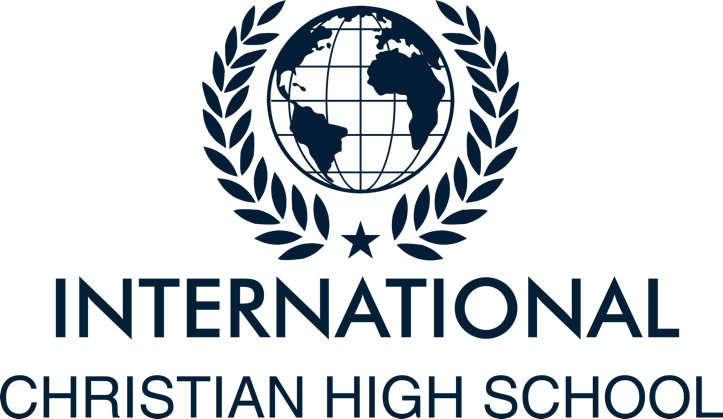 PHILADELPHIA, USA
Benjamin Brittin
  bbrittin@ichsphila.org or  267-900-2000